MVTX Cost & Schedule(WBS 3.2)
Dave Lee/Ming Liu
April 9-11, 2019
BNL
MVTX C & S - Assumptions
Technically Driven Schedule, no manpower smoothing
Self contained project, funding available when needed
Tied to sPHENIXschedule
Risk Based Contingency at 20 - 50%
Electronics cost based on as built experience, FELIX and RU support boards
Procurements assume funding is available
Resource hourly rates are fully burdened with 3% inflation increase each FY
Electronics ready for production on day one due to LDRD effort
Schedule has not been smoothed, 9 month contingency
Staves and Readout Unit (RU) not in Schedule, separate cost
Some changed when input to P6
2
sPHENIX  Director's Review
April 9-11, 2019
LANL 04/10/19
2
Cost and Schedule - Summary
Now in P6, 2/2019, pre-LBNL C&S
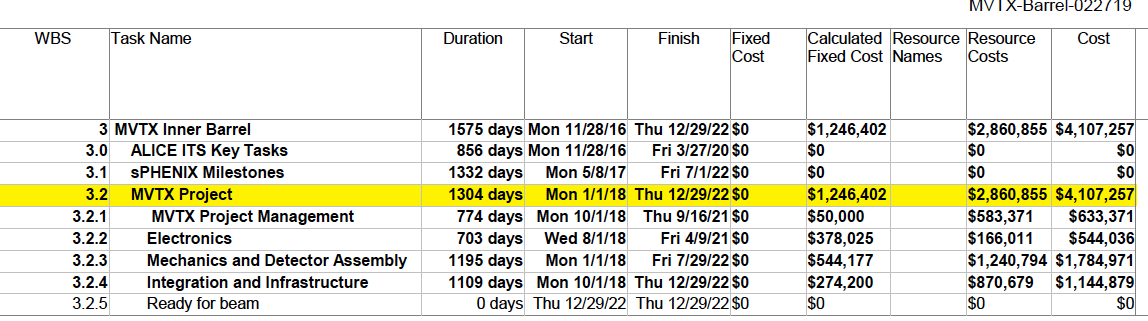 3
sPHENIX  Director's Review
April 9-11, 2019
MVTX Schedules and Milestones
Installation
sPHENIX:                          CD1/3a        PD2/3
1st collisions
MVTX
FELIX 
production
Stave & RU 
production
Detector  & interface design
Power system 
production
Procure & assemble 
cooling system
CYSS
Half barrel #1
End Wheels
Complete detector 
system test @BNL Lab
Half barrel #2
Stave testing, half-barrel assembly @LBNL
Detector mechanics design & production,  global interface to sPHENIX
Service barrel 
design & production
MVTX installation & commissioning @BNL
RU, FELIX, PS, cables etc.
Half barrels
arrive @BNL
Installed 2 half-barrels 
@sPHENIX IR;
Ready for beam;
sPHENIX day-1 run
Construction
MVTX Review
Today
4
sPHENIX Director's Review
4/9-11, 2019
Design & procure 
support structure
Procure insertion 
sys to sPHENIX rails
Milestones
5
sPHENIX  Director's Review
April 9-11, 2019
Resource Distribution
To be updated with Jan. version
6
sPHENIX  Director's Review
April 9-11, 2019
Funding Profile
2/2019, pre-LBNL C&S
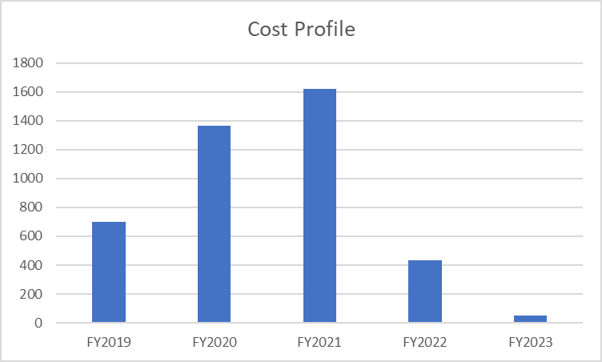 7
sPHENIX  Director's Review
April 9-11, 2019
Major Cost Items
To be updated to Feb version
8
sPHENIX  Director's Review
April 9-11, 2019
ElectronicsExample low contingency
Total Cost = $401 K
To be updated to Feb version
As Built means item is a production unit
9
sPHENIX  Director's Review
April 9-11, 2019
Carbon StructuresExample high contingency
To be updated to Feb version
Total Cost = $ 1,291 K
10
sPHENIX  Director's Review
April 9-11, 2019
Status and Highlights
Updated Cost & Schedule following MVTX workshop at LBNL, 3/2019 
Carbon structures 
Design
Production 
Schedule 
Power system
Contingency 
Electronics 
Mechanics 
Rebalance work load
LANL, MIT, UT-A 
TPC updated
$4.3M (P6) reduced to $3.7M
OPC, TEC assigned
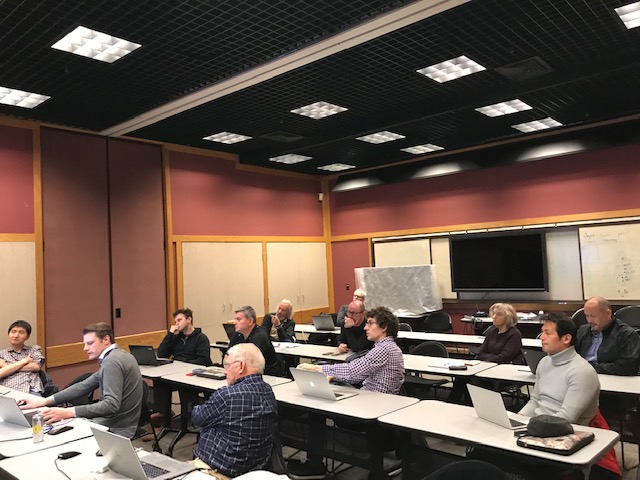 MVTX Workshop @LBNL, 2/28-3/2,2019
Discussed major carbon structures’
 design & production cost, line by line
11
sPHENIX  Director's Review
April 9-11, 2019
Issues and Concerns
Budget availability 
Final mechanical system design work, at MIT, LANL and LBNL
Early R&D required to reduce the high production contingency 
Carbon structure production cost & schedule
LBNL, other production plan/ATLAS
Other companies
High contingency, ~50%
Global mechanical integration
Inner volume design is still in a state of flux
High contingency, ~ 50%
12
sPHENIX  Director's Review
April 9-11, 2019
Cost and Schedule
13
sPHENIX  Director's Review
April 9-11, 2019
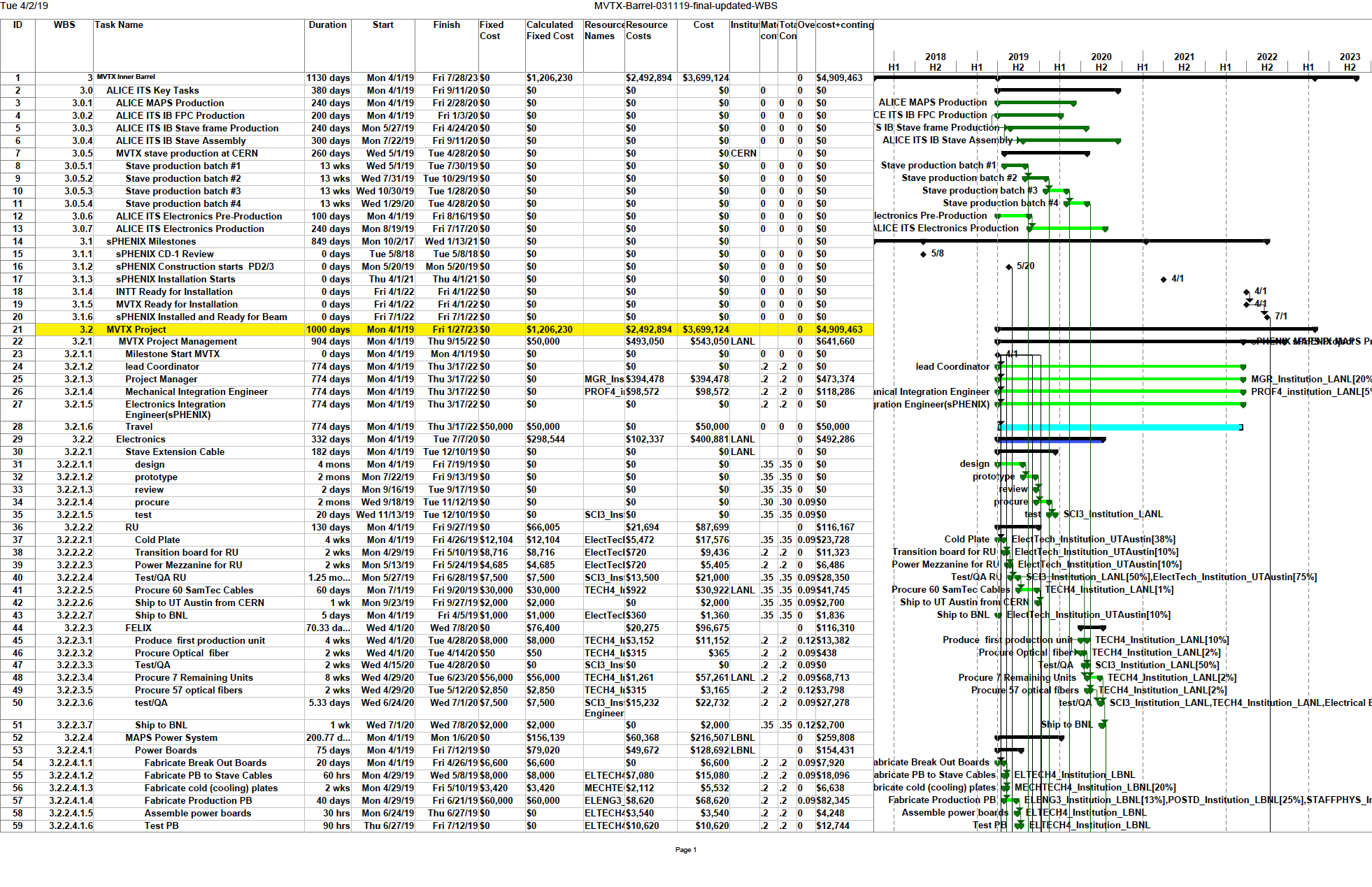 14
sPHENIX  Director's Review
April 9-11, 2019
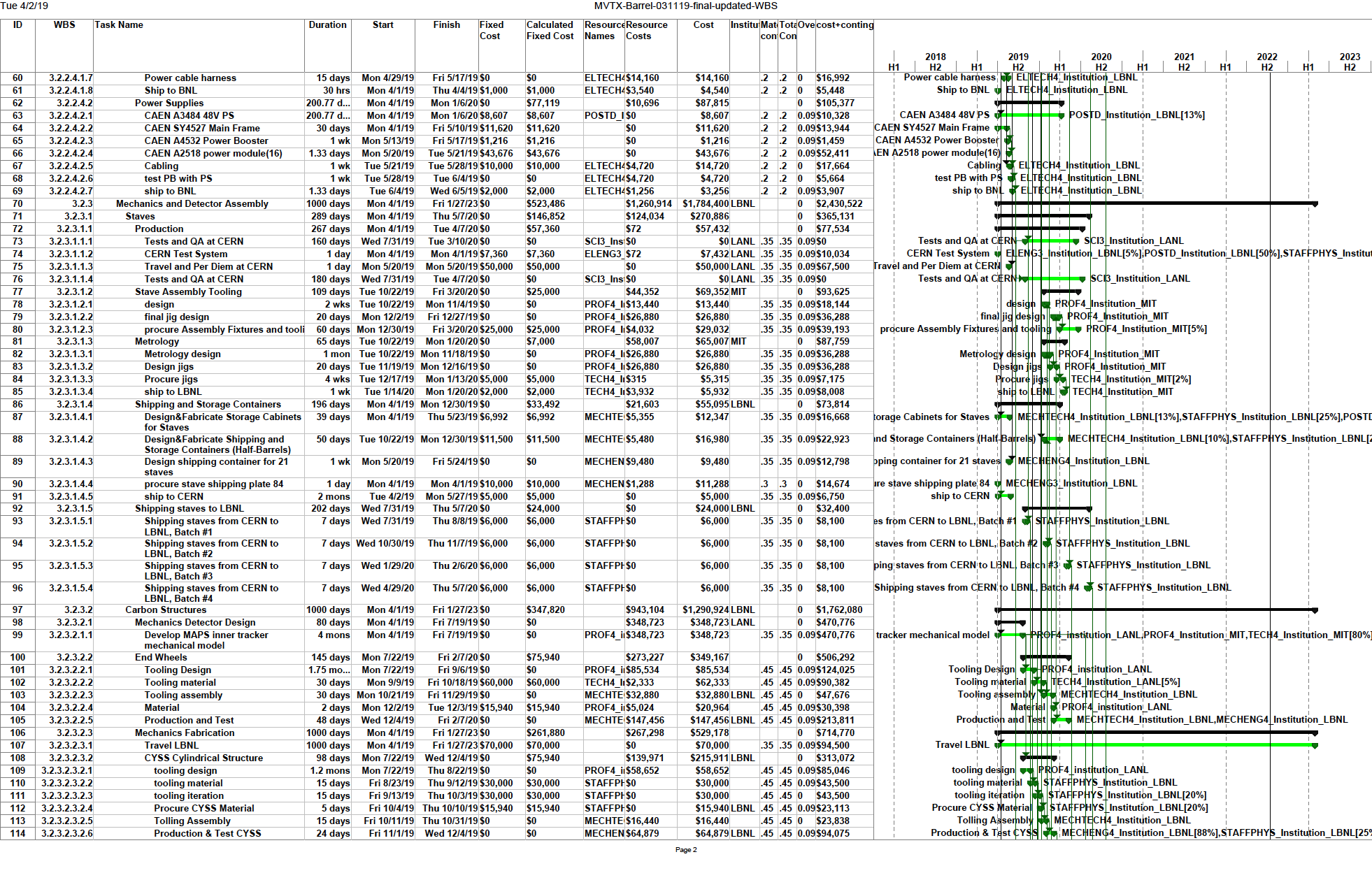 15
sPHENIX  Director's Review
April 9-11, 2019
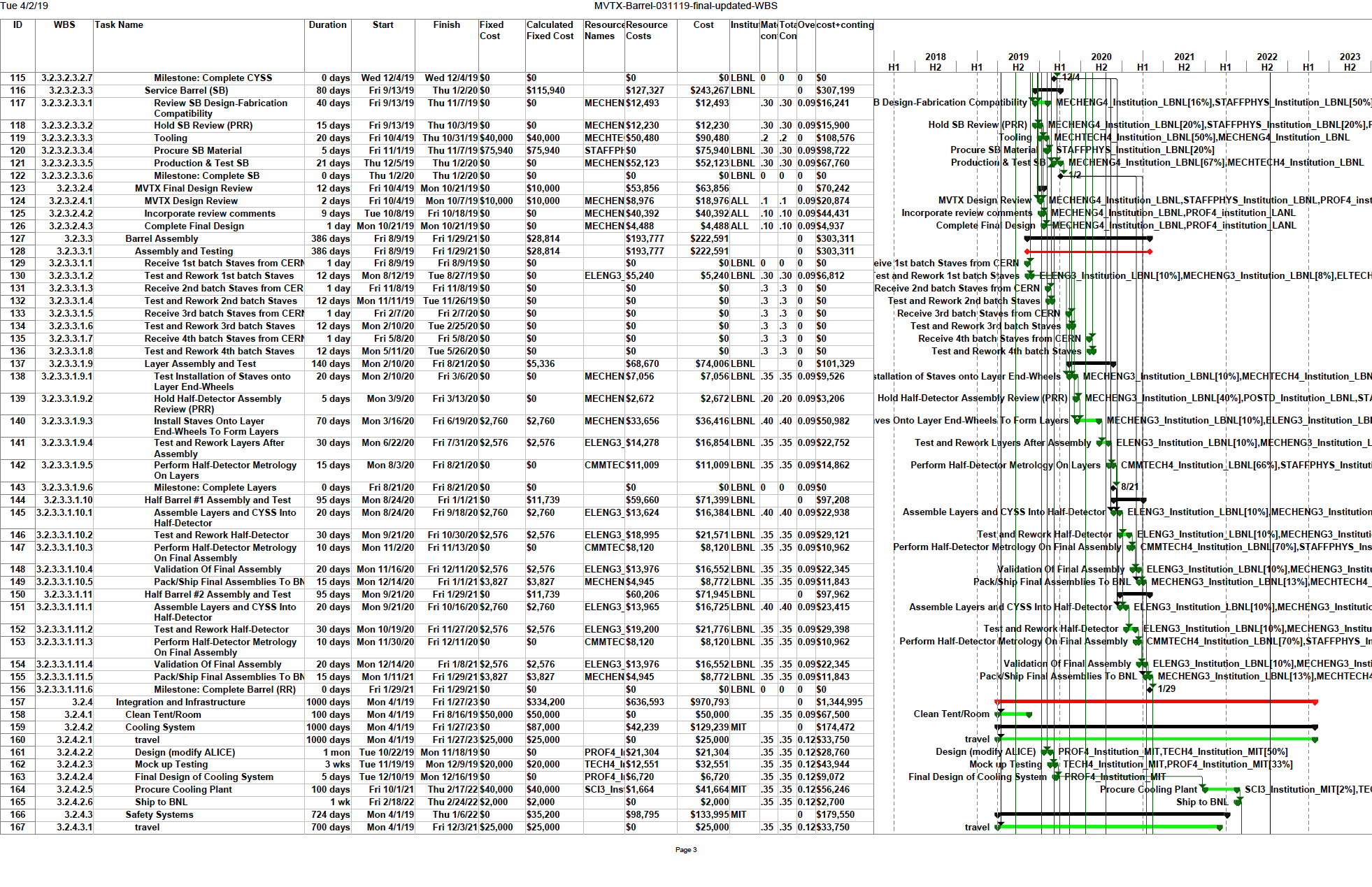 16
sPHENIX  Director's Review
April 9-11, 2019
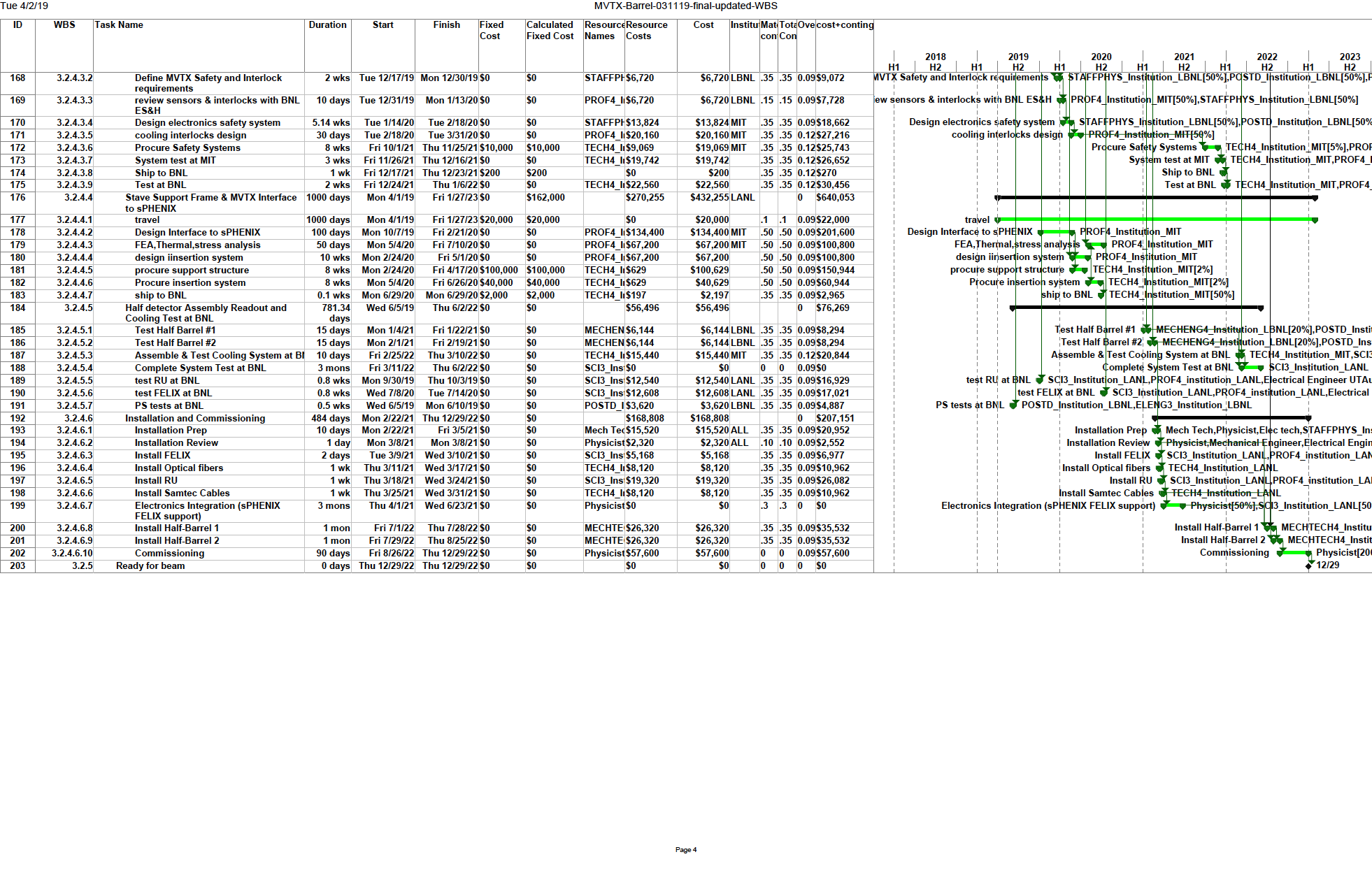 17
sPHENIX  Director's Review
April 9-11, 2019
Guidance
18
sPHENIX  Director's Review
April 9-11, 2019
L3 Technical Overview
Emphasize any technical issues that still need to be resolved. If all has been decided put it on the slide.
19
sPHENIX  Director's Review
April 9-11, 2019
L3 Scope
What are you building?
Where you fit in the L2
20
sPHENIX  Director's Review
April 9-11, 2019
L3 Collaborators
21
sPHENIX  Director's Review
April 9-11, 2019
Schedule Drivers
22
sPHENIX  Director's Review
April 9-11, 2019
Cost Drivers
23
sPHENIX  Director's Review
April 9-11, 2019
Status and Highlights
Recent technical accomplishments
24
sPHENIX  Director's Review
April 9-11, 2019
Issues and Concerns
25
sPHENIX  Director's Review
April 9-11, 2019
Back Up
26
sPHENIX  Director's Review
April 9-11, 2019